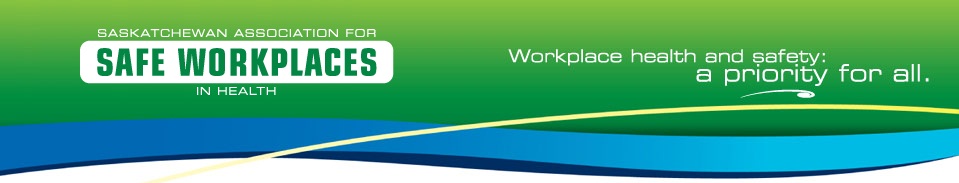 Safe Moving and Repositioning Techniques (SMART®) Program©
Train the Trainer – Trainer Recertification
[Speaker Notes: These few slides are for TTTs and Trainer Recertification sessions
Add your notes here if you want
Some slides are the same as in the TLR EMS trainer PPT]
Housekeeping Details
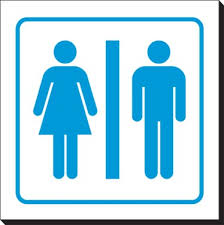 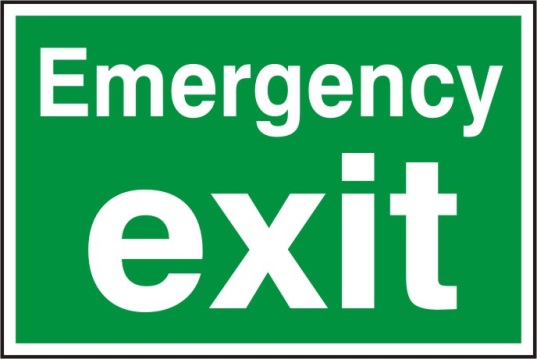 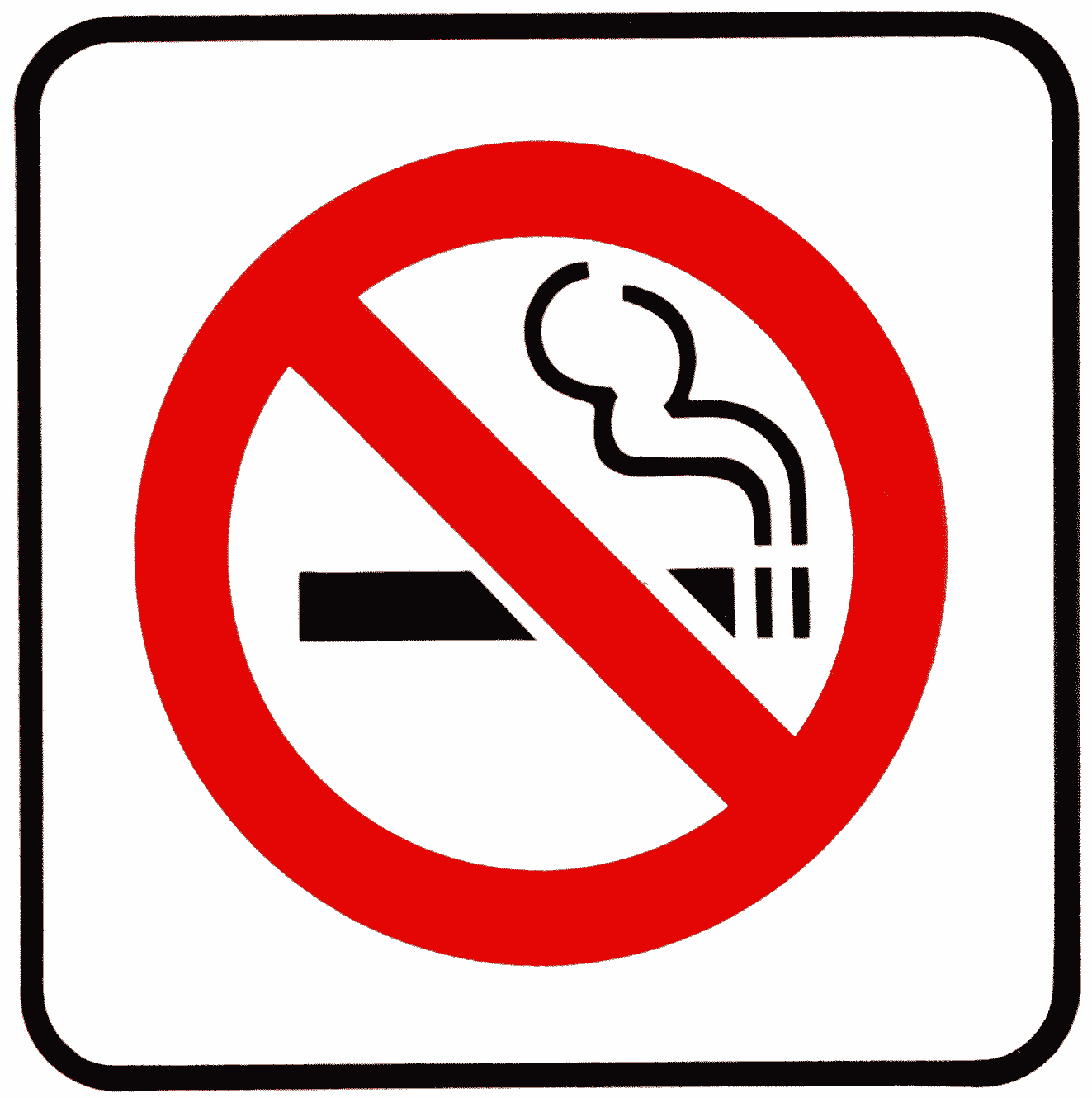 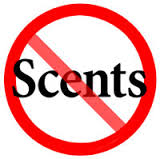 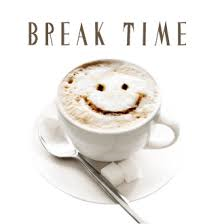 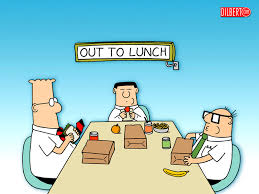 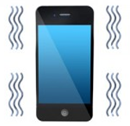 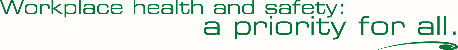 Administrative Details
TTT/recert sign in sheet - attendance list
Fit for Training Declaration
Trainer Evaluation (pre questions)
Respectful Discussion
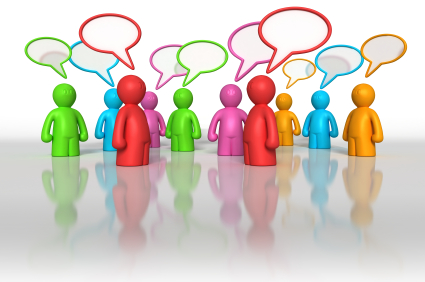 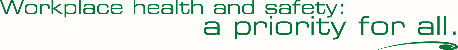 [Speaker Notes: Be sure at the end of the TTT or recert that you have the Fit for Training and evaluation completed by trainers – issue wallet card for new Trainers and sign off the page in the Trainers Guide for recertification]
SMART Program
Utilizes equipment during training – ensure you have equipment
Copyright program – do not alter content or create your own resources. We need you to assist with maintaining SMART as a provincial program delivered with consistency
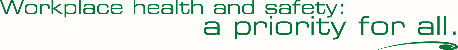 SMART Program License
Sets out terms of program use
Respect/protect copyright, program standards, resources
Must be in place with employer prior to any teaching of workers
Your trainer approval is for teaching your employer’s workers only
Contact SASWH (info@saswh.ca)
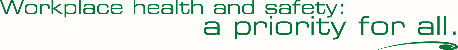 SMART Resources
User Manual (orderable)
Trainer’s Guide
PowerPoint
forms
Accessible by semi-secure area
If adding pictures, respect copyright and obtain any releases required
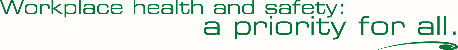 TTT and Recertification
SMART TTT - 2 day
SMART trainer recert – 1 day within 3 years
Active involvement
Practice
Teach back with time to prepare
Comments – will be considered as the program is reviewed
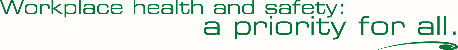 Let’s Get Started…
Steps to Moving Task
Safe Posture – Safe Body Mechanics
Risk Assessment
General Moving Techniques
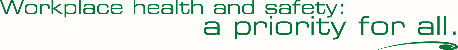 [Speaker Notes: Give a quick overview of the TTT (today/tomorrow) then open/use the PowerPoint that SMART trainers will be using]